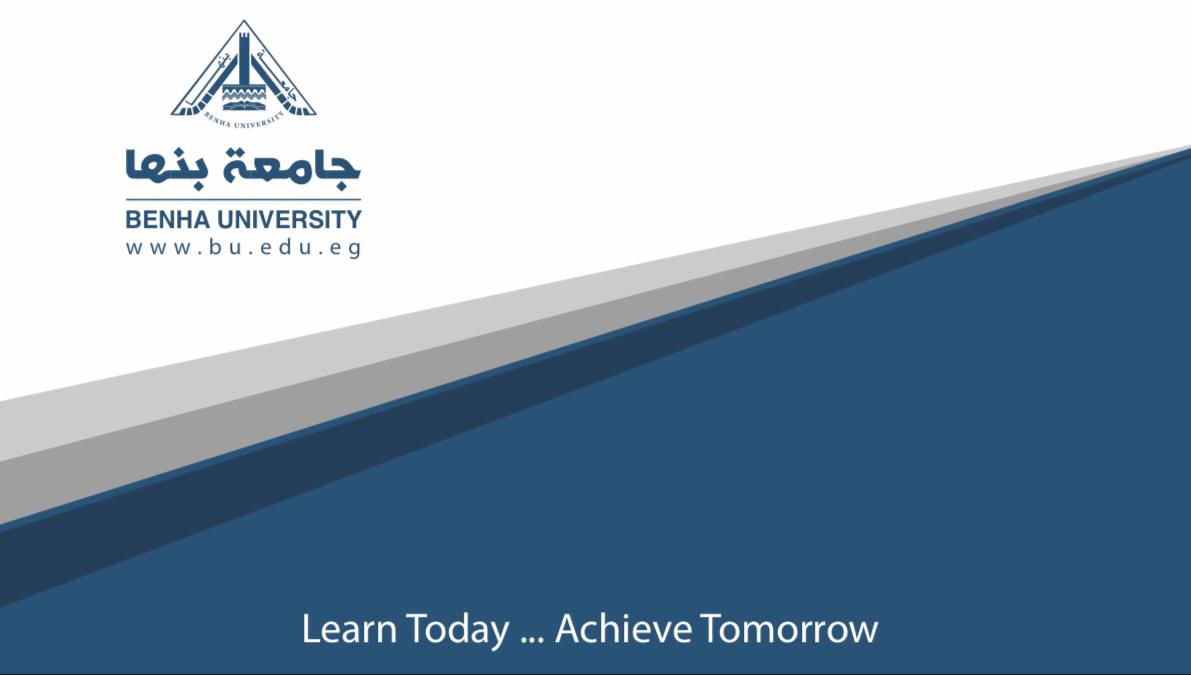 المحاضرة الخامسة- سوسيولوجيا الشباب- قسم علم الاجتماع
                    د/ فاطمة مجدى محمد شعراوى
شبكات التواصل الاجتماعى
يتزايد عدد المراهقين والشباب الذين يستخدمون مواقع شبكات التواصل الاجتماعى على الانترنت عاما بعد آخر، وغالبيتهم لديةه أكثر من حساب على هذه الشبكات ، ومع زيادة أعداد المستخدمين لهذه الشبكات زادت معها شعبية بعض المواقع .
يقوم المراهقون بمشاركة الآخرين من الأصدقاء وغيؤهم المحتوى الذى ينشئونه على شبكات التواصل الاجتماعى، كالصور ولقطات الفيديو .
وعلى الرغم من مشاركة المحتوى عبر قنوات أو شبكات التواصل الاجتماعى، فإن كثيرا من الشباب مهتمون بمسألة الخصوصية.
الجيل الجديد/ جيل الألفية الجديدة
يتميز هذا الجيل بإدمان التكنولوجيا لكثرة استخدام التقنية الرقمية والوسائط الاجتماعية.
يوصف جيل الألفية بمعدلات مرتفعة من النرجسية والأنا بسبب الفردية الناجمة عن الإفراط فى استخدام الوسائط المتعددة والنجاح فى مواقع التواصل الاجتماعى.
يشعر شباب جيل الألفية بالاستحقاق الذاتى ومهوسين بالشهرة بثلاثة أضعاف،ومقتنعين جدا بعظمتهم وأهميتهم،ويعتقد الكثير منهم أنه يجب ترقيتهم كل سنتين بغض النظر عن مستوى أدائهم،والكثير من فتيات المرحلة المتوسطة.
الجيل الجديد/ جيل الألفية الجديدة
وصف الجيل الجديد من الشباب بأنه أكثر جيل متحمس للثورة الاجتماعية، حيث زادت ثورة المعلومات من قدراتهم المهارية عن طريق تمكينهم من استخدام التكنولوجيا ليتنافسو مع المنظمات  الكبيرة.
يوصف جيل الألفية بتأخر النضج لوجود فترات حياتية طويلةبين مرحلة المراهقة ومرحلة الرشد .
جيل الألفية يتميز أعضاؤه،بأنهم لا يحترمون السلطة، وهم لا يكرهونهم أيضا، ولهذا هم أول مراهقين غير متمردين ،؟ عالمهم مسطح لدرجة ان ليس لديهم قادة.
استخلاصات
من المهم أن نشير هنا، إلى أن الملامح السابقة لجيل الألفية لا يمكن التسليم بأنها الملامح الأساسيىة أو النهائية للجيل الجديد، بحكم أن ثقافة الشباب مازالت فى تغير مستمر.
لفتت بعض الدراسات المصرية عن الشباب النظر إلى انتشار ثقافة الشباب بصورة لم تحدث من قبل غلى نحو جذب اهتمام الشباب ومشاركتهم بعيدا عن الانتماء الطبقى الاجتماعى.
مما سبق ينظر إلى ثقافة الشباب باعتبارها ثقافة فرعية، تحوى مجموعة من الخصائص  والسمات السلوكية ومجموعة من القيم والمعايير والمعتقدات التى تشكل فى جملتها إطارا مرجعيا يحكم سلوك الشباب وتصرفاتهم ويساعدهم على التكيف مع المواقف الاجتماعية التى يتعرضون لها.